БЮДЖЕТ ДЛЯ ГРАЖДАН
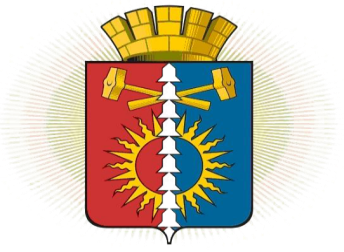 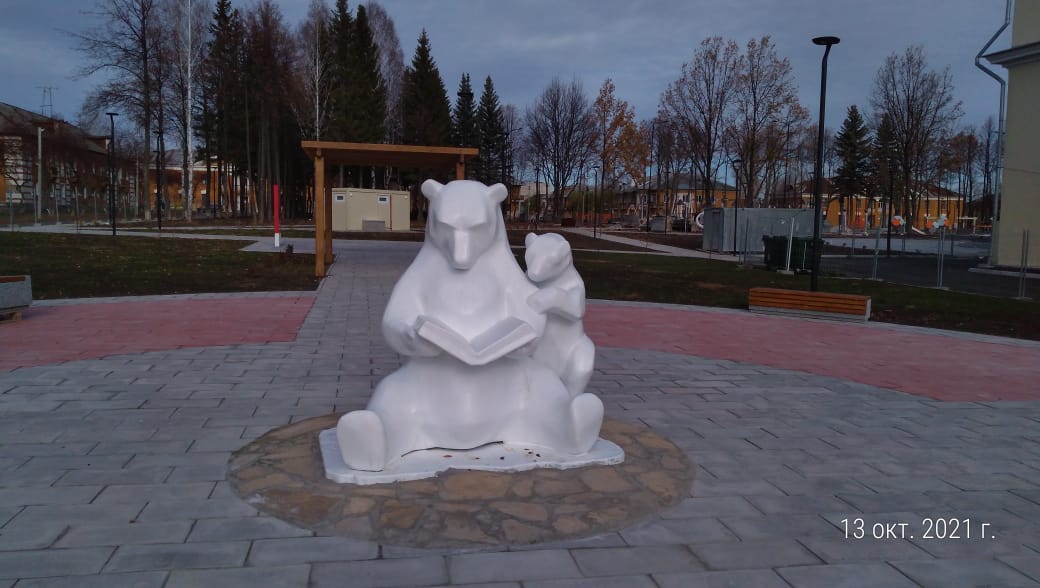 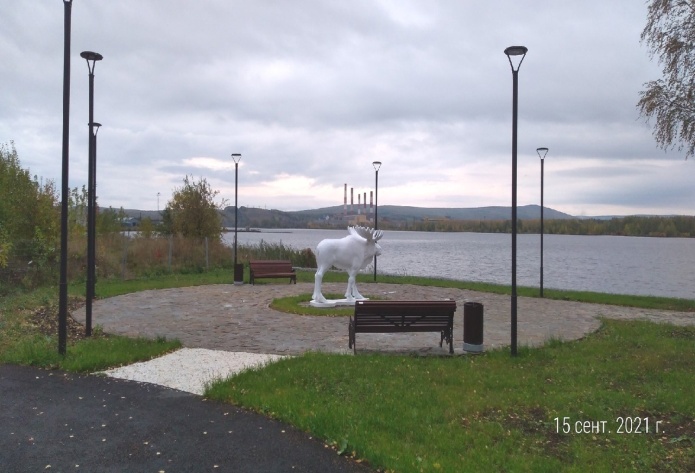 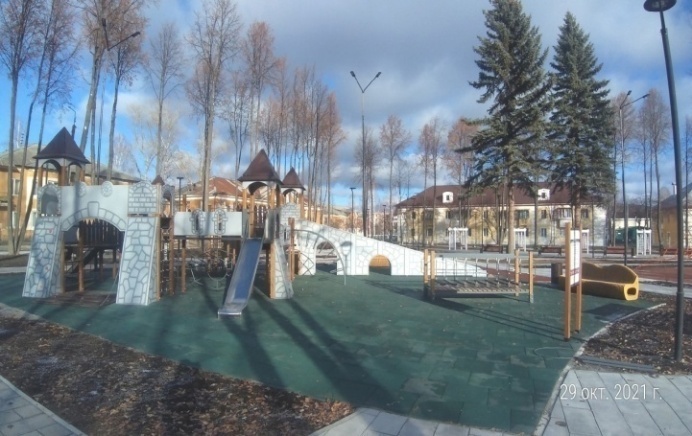 к проекту  решения Думы городского округа Верхний Тагил 
«Об утверждении отчета об исполнении бюджета городского округа Верхний Тагил за 2021 год»
1
В целях реализации принципа прозрачности, открытости бюджета  и информирования граждан о расходовании средств бюджета городского округа Верхний Тагил разработана  информационная брошюра «Бюджет для граждан», в которой кратко и доступно отражены основные показатели отчета об исполнении бюджета городского округа Верхний Тагил за 2021 год. Данная информация позволит гражданам составить представление об источниках формирования доходов бюджета городского округа Верхний Тагил, направлениях расходования бюджетных средств в 2021 году и сделать выводы об эффективности использования бюджетных средств. 
      Основной целью бюджетной политики городского округа Верхний Тагил является обеспечение сбалансированности местного бюджета и повышение качества управления бюджетным процессом.
      Мы надеемся на заинтересованное внимание жителей города Верхний Тагил к процессу исполнения бюджета. Также  мы постарались просто и понятно изложить основные показатели местного бюджета.



					
                        С уважением,  Глава городского округа Верхний Тагил  В.Г. Кириченко
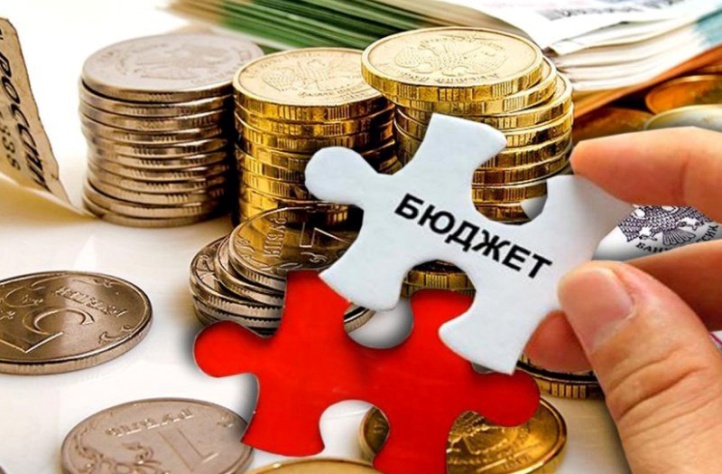 Уважаемые жители городского округа 
Верхний Тагил!
2
Основные понятия :

Бюджет- форма образования и расходования денежных средств, предназначенных для финансового обеспечения задач и функций государства и местного самоуправления

Доходы бюджета – поступающие в бюджет денежные средства, за исключением источников финансирования дефицита бюджета

Расходы бюджета – выплачиваемые из бюджета денежные средства, за исключением источников финансирования дефицита бюджета

Дефицит бюджета  - превышение расходов бюджета над доходами

Профицит бюджета – превышение доходов бюджета над его расходами

Налоги – часть доходов граждан и организаций, которые они обязаны заплатить государству

Неналоговые доходы – платежи в виде штрафов, санкций за нарушение законодательства, платежи за пользование имуществом государства, средства самообложения граждан

Безвозмездные поступления -  средства, которые  поступают в бюджет  безвозмездно (денежные средства, поступающие из вышестоящего бюджета, а также безвозмездные перечисления от физических и юридических лиц)

Муниципальный долг – сумма задолженности муниципального образования внутренним кредиторам

Межбюджетные трансферты -  денежные средства, направляемые из одного уровня бюджетной системы в другой:

Дотация – безвозмездная помощь государства

Субвенции – предоставляются на финансирование «переданных» другими публично-правовыми образованиями полномочий

Субсидии – предоставляются на условиях долевого софинансирования расходов других бюджетов
3
Перечень муниципальных программ, реализованных в 2021 году
1. Обеспечение общественной безопасности  на территории городского округа Верхний Тагил на 2021 - 2026 гг.
 2. Социальная поддержка населения в городском округе Верхний Тагил на 2021-2026гг.
3. Развитие дорожного хозяйства в городском округе Верхний Тагил  на  2020-2025г
4. Развитие жилищно-коммунального  хозяйства и повышение энергетической  эффективности в городском округе    
    Верхний  Тагил на 2019- 2024гг.
5. Подготовка документов территориального планирования, градостроительного зонирования и документации по 
    планировке территории городского округа Верхний  Тагил на 2019- 2024гг.
6. Развитие системы образования в городском округе Верхний Тагил на 2021-2026гг.
7. «Жилище» городского округа Верхний Тагил на 2017-2025гг.
8. Развитие  культуры и искусства в городском округе Верхний Тагил на 2020-2025гг.
9. Управление муниципальной собственностью и земельными ресурсами городского округа Верхний Тагил на 2018-2023г
10. Обеспечение рационального  и безопасного природопользования в городском округе Верхний Тагил на 2020-2025гг
11. Развитие физической культуры, спорта и молодежной политики в городском округе Верхний Тагил  на 2020-2025гг.» 
12. Совершенствование муниципального управления на территории  городского округа Верхний Тагил на 2019-2024 гг.
13. Управление муниципальными финансами  городского округа Верхний Тагил на 2021-2026 годы.
14. Гражданская оборона и защита населения городского округа Верхний Тагил на 2021-2026 гг.
15. Формирование законопослушного поведения  участников дорожного движения  в городском округе Верхний Тагил
       на 2021-2026гг.
16. Формирование комфортной городской среды городского округа Верхний Тагил на 2018-2024 годы
17. Развитие информационного общества городского округа Верхний Тагил на 2020-2025гг. 
18. Переселение граждан на территории городского округа Верхний Тагил из аварийного жилищного  фонда в 2019-2024 годах
4
Общие характеристики бюджета городского округа  
Верхний Тагил 
(тыс. рублей)
5
Динамика доходов и расходов за 2017 -2021 годы
(тыс.рублей)
6
Исполнение бюджета по доходам
Доходную часть городского округа Верхний Тагил в 2021 году формировали  следующие виды доходов:
Налоговые доходы
Неналоговые доходы
Безвозмездные поступления
Налог на доходы   физических лиц

 Акцизы

 Налоги на совокупный доход

 Налог на имущество физических лиц

 Земельный налог

 Государственная пошлина
Доходы от аренды земли и имущества, находящиеся в государственной или муниципальной собственности

 Плата за негативное воздействие на окружающую среду

 Доходы от оказания платных услуг казенными учреждениями

 Доходы от продажи земли имущества, находящегося в государственной или муниципальной собственности

 Штрафы, санкции, возмещение ущерба
Дотации из других бюджетов

 Субсидии из других бюджетов

 Субвенции из других бюджетов

 Иные межбюджетные трансферты

 Прочие безвозмездные поступления
7
Структура доходов бюджета городского округа Верхний Тагил 
за 2021 год
8
Налоговые и неналоговые доходы бюджета городского округа 
                                                  Верхний Тагил                                          
(тыс. рублей)
9
Объем безвозмездных поступлений в бюджет городского округа 
Верхний Тагил  за 2021 год
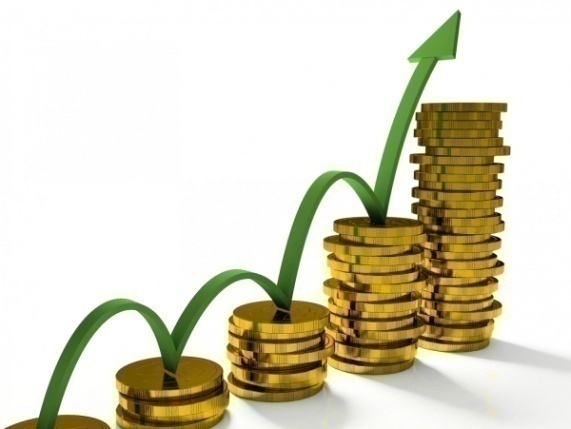 10
Поступление налога  на  доходы  физических  лиц  в  местный  бюджет  городского  округа Верхний Тагил  за  2020 - 2021 годы   
(тыс.рублей)
Основным доходным   источником бюджета  городского округа Верхний Тагил является налог на  доходы   физических лиц. Увеличение   поступлений  по налогу  связано с увеличением норматива отчислений  в местный бюджет (2020 год – 38%; 2021 год - 100%)
11
Структура расходов бюджета городского округа Верхний Тагил 
за 2021 год
12
Расходы бюджета городского округа Верхний Тагил
за 2021 год по разделам  классификации расходов бюджетов
(тыс. рублей)
13
14
15
Расходы бюджета по разделам, подразделам классификации 
расходов бюджетов

Расходы по разделу 0300  «Национальная безопасность и правоохранительная деятельность» составили 7 035 тыс. рублей, в том числе по подразделам:
Подраздел 0309  «Защита населения и территории от чрезвычайных ситуаций природного и техногенного характера, гражданская оборона»   6 800 тыс. рублей, из них:


  *на  создание резерва материальных средств, ГСМ на осуществление мероприятий по ликвидации аварийных или чрезвычайных ситуаций направлено  1 тыс.рублей

  *на  разработку Плана гражданской обороны и защиты населения городского округа Верхний Тагил направлено 99 тыс.рублей

  *на совершенствование, поддержание в готовности и техническое обслуживание системы оповещения, информирования населения об  угрозе возникновения ЧС направлено   174 тыс.рублей

  *на обеспечение деятельности ЕДДС направлено  6 521 тыс.рублей

  *на обеспечение безопасности людей на водных объектах направлено  5 тыс.рублей
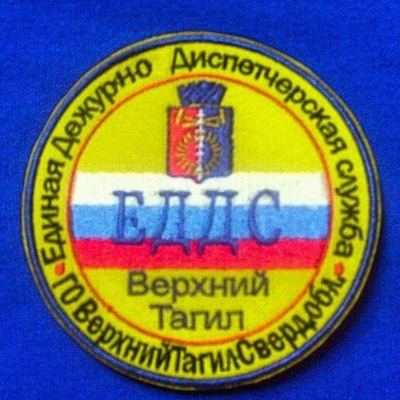 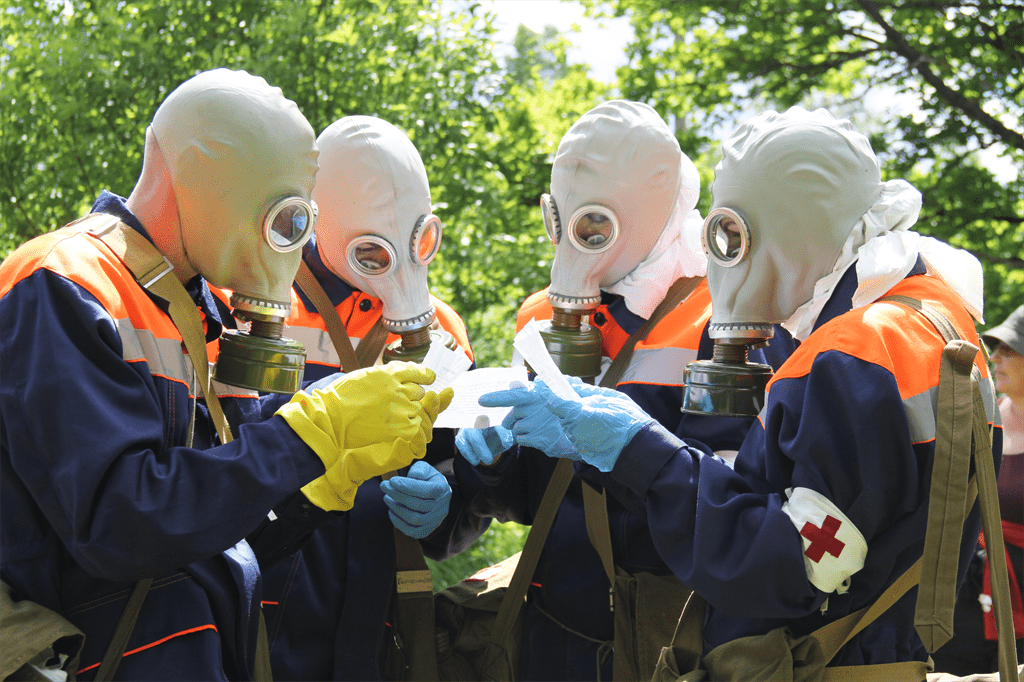 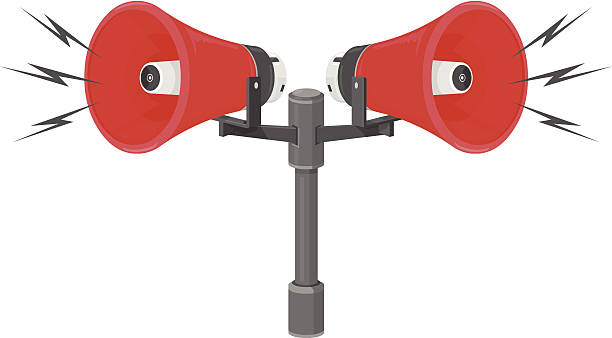 16
Подраздел 0310 «Обеспечение пожарной безопасности»  76 тыс. рублей, из них: 


 				
       * на подготовку  к пожароопасному периоду (создание, устройство и возобновление  минерализованных  полос) 
          направлено  76 тыс.рублей
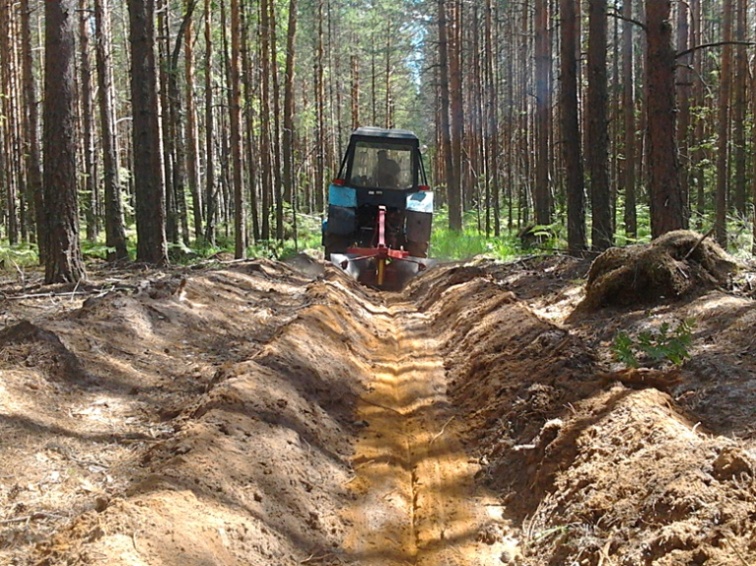 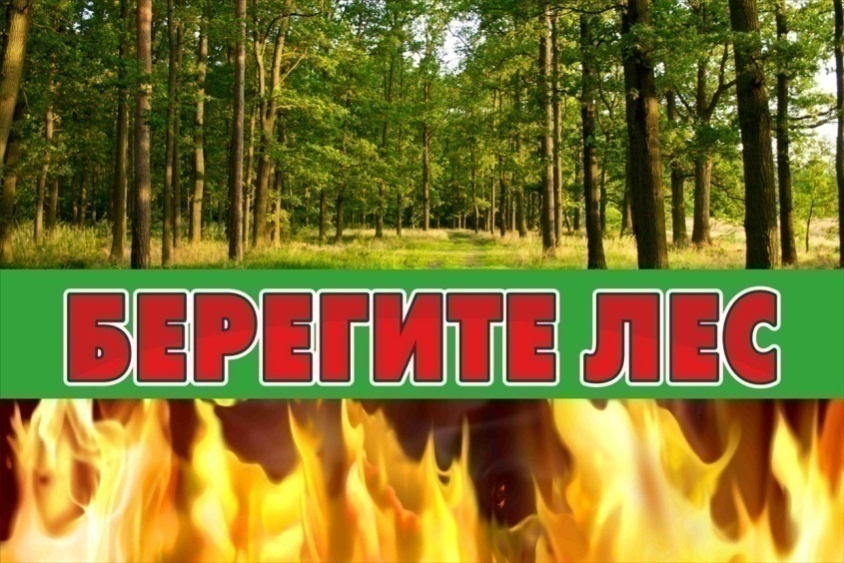 17
Подраздел 0314 «Другие вопросы в области национальной безопасности и правоохранительной   деятельности» 159 тыс.рублей, из них:


    * на создание условий для деятельности добровольных формирований населения  по охране общественного       
       порядка направлено 85 тыс.рублей

    * на  проведение тематических мероприятий с целью формирования у граждан  уважительного отношения к    
      традициям и обычаям различных народов и  национальностей направлено  48 тыс.рублей 

    * на развитие и воспитание чувства патриотизма и уважения к истории,  традициям России  направлено  7 тыс.рублей

    * на формирование толерантного поведения к людям других национальностей  и религиозных   конфессий   
       направлено 14 тыс.рублей

    * на реализацию Комплексного плана противодействия идеологии терроризма в Российской Федерации на 2019-2023 
       годы на территории городского округа Верхний Тагил направлено  5 тыс.рублей
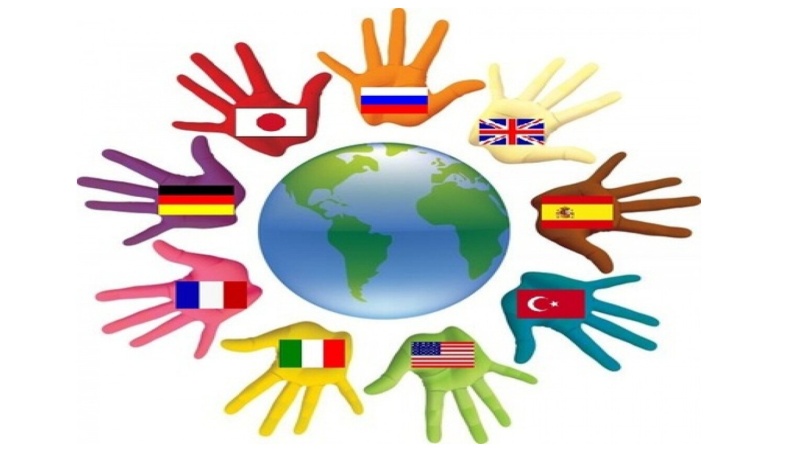 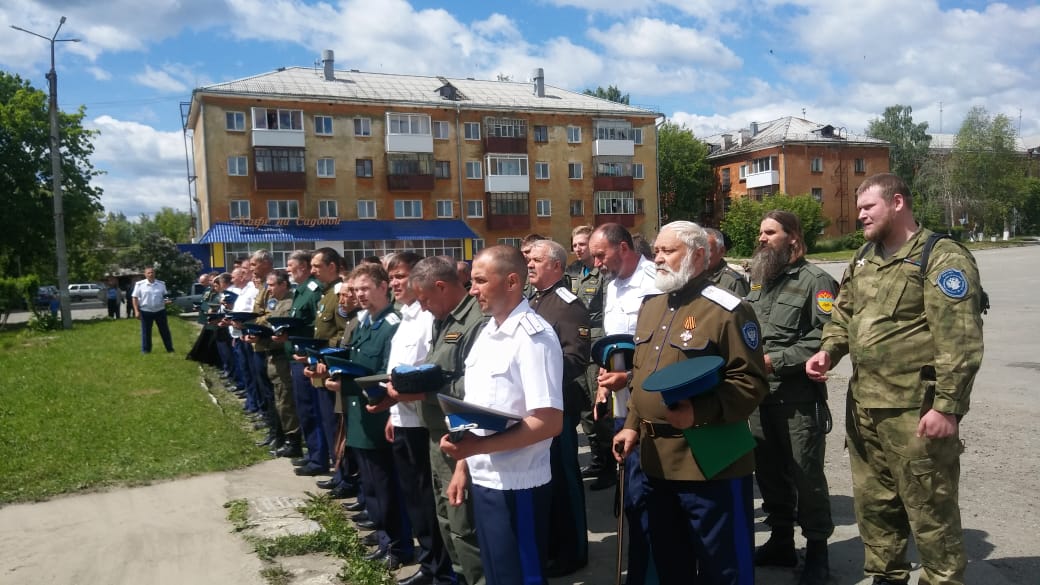 18
Расходы бюджета по разделам, подразделам классификации 
расходов бюджетов

Расходы по разделу 0400  «Национальная экономика» за 2021 год составили  
31 547 тыс. рублей,  в том числе по подразделам:
Подраздел 0405  «Сельское хозяйство и рыболовство»    263 тыс. рублей, из них:


 * на  осуществление государственного полномочия Свердловской области по организации проведения 
    мероприятий по отлову  и содержанию безнадзорных собак  263 тыс.рублей
Подраздел 0410  «Связь и информатика»    1 456 тыс. рублей, из них:

 *  на текущий ремонт оборудования и инвентаря (оргтехники), 
     заправка картриджей, на приобретение картриджей, 
     на  приобретение запасных частей к оргтехнике направлено   
     236  тыс.рублей

 *  на  приобретение, настройку, обслуживание компьютерных 
     программ направлено  704 тыс.рублей

 *  на оплату услуг сайта, Интернета  направлено 67 тыс.рублей

 *  на приобретение оргтехники направлено 443 тыс.рублей
 
 *  ключей доступа ЭЦП  6 тыс.рублей
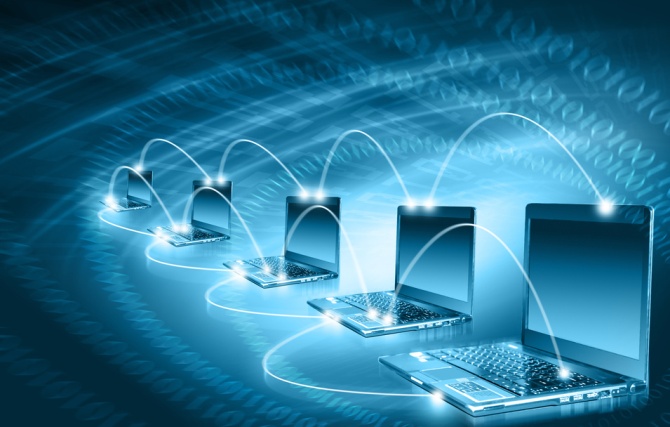 19
Подраздел 0409  «Дорожное хозяйство (дорожные фонды)»   29 611 тыс. рублей, из них:


                                                                 

                                                                                    * на установку дорожных знаков, устройство искусственных 
                                                                                      дорожных неровностей  (ИДН) направлено 164 тыс.рублей

                                                                                    * на население горизонтальной разметки направлено 457 тыс.рублей

                                                                                   * на пополнение (обновление) класса «Светофор» 
                                                                                      направлено 3 тыс.рублей


   
   * на  ремонт и восстановление асфальтового покрытия городских дорог 1 193 тыс.рублей

   * на устройство асфальтобетонных покрытий проезжей части  автомобильных дорог местного значения и тротуаров  
      (ул.Садовая четна и нечетная сторона, ул.Чехова(дорога и тротуар) 10 359 тыс.рублей

   * на ремонт дорог V категории направлено  370 тыс.рублей 

   * на выполнение комплекса работ по нормативному содержанию дорог в течение года направлено 5 470 тыс.рублей

   * на обустройство пешеходных переходов вблизи образовательных учреждений направлено 11 579 тыс.рублей

   * на приобретение световозвращающих элементов и распространение  среди школьников направлено 10 тыс.рублей

  * на организацию и проведение совместно с ГИБДД мероприятия «Безопасное колесо», для учащихся 
     общеобразовательных организаций городского округа Верхний Тагил 6 тыс.рублей
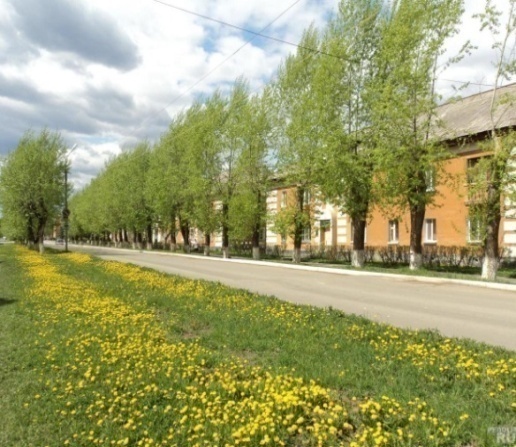 20
Подраздел 0412  «Другие вопросы в области национальной 
экономики»  217 тыс. рублей,  из них:


* на выполнение землеустроительных  и кадастровых работ в отношении 
   земельных участков, расположенных в границах городского округа 
   Верхний Тагил    45 тыс.рублей 


 * на описание местонахождения границ населенного пункта  130 тыс.рублей


 * на осуществление функций по управлению муниципальным имуществом,  
    организация работ по приобретению  и ежегодному обслуживанию  программных  
    продуктов по учету муниципального имущества и земельных участков 42 тыс. 
    рублей
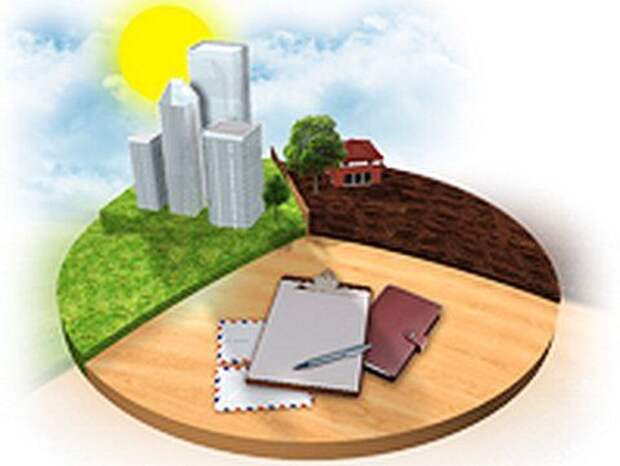 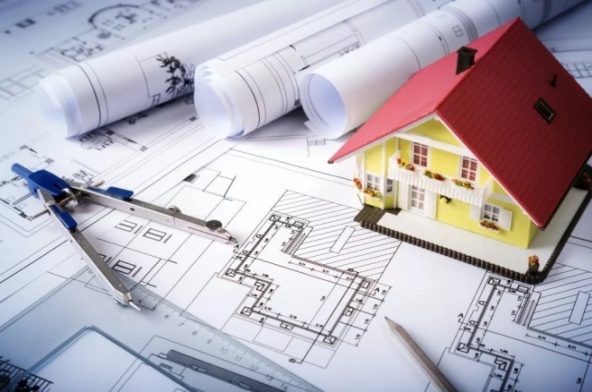 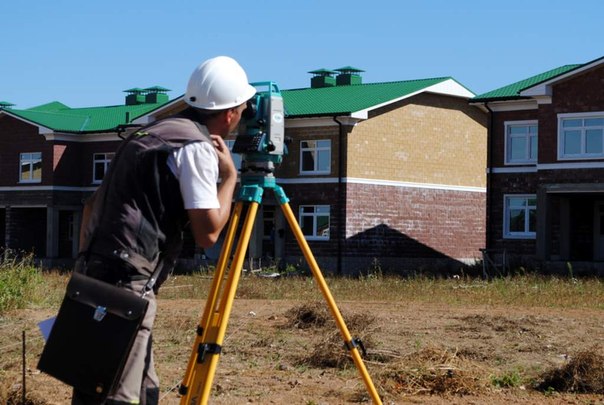 21
Расходы бюджета по разделам, подразделам классификации 
расходов бюджетов

Расходы по разделу 0500 «Жилищно-коммунальное хозяйство» за 2020год составили  199 515 тыс.рублей, в том числе по подразделам:
Подраздел 0501  «Жилищное хозяйство»  1 262 тыс. рублей,  из них:

* на перечисление взносов на капитальный ремонт общего имущества 
 в многоквартирных домах региональному оператору  1 262 тыс.рублей
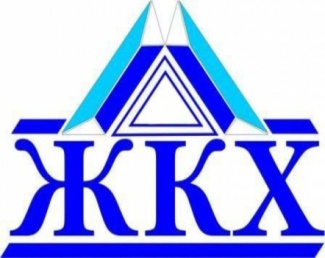 Подраздел 0502  «Коммунальное  хозяйство»    28 166 тыс. рублей,  из них:

* на функционирование Вечного огня на мемориале Воинской Славы  62  тыс.рублей 

* на проектирование  газораспределительной сети  для обеспечения сетевым природным газом жилых домов 1 364 тыс.руб.

* на капитальный ремонт, ремонт и содержание сетей городского округа Верхний Тагил  5 228 тыс.рублей 

* на энергосбережение и повышение энергетической эффективности, использования энергетических ресурсов на объектах  
   муниципальной собственности  3 208 тыс.рублей

* на  реконструкцию уличного освещения   1 063 тыс.рублей

* на установку в ИТП административных зданий системы автоматического регулирования потребления тепловой энергии  
   (САРТ)   555 тыс.рублей

* на приобретение контейнеров для раздельного накопления твердых коммунальных отходов 1 455 тыс.рублей

* на получение заключения по обследованию многоквартирного дома 60 тыс.рублей

* на осуществление государственного полномочия Свердловской области по предоставлению гражданам мер социальной 
   поддержки по частичному освобождению от платы за коммунальные услуги  15 171 тыс.рублей
22
Подраздел 0503  «Благоустройство»   164 840 тыс. рублей,  из них:

* на содержание мемориалов и памятников  170 тыс.рублей

* на содержание кладбищ городского округа Верхний Тагил 460 тыс.рублей

* на обустройство снежного городка, установка елок 1 888 тыс.рублей 

* на осуществление дополнительных санитарно-эпидемиологических мероприятий 
   по обработке общего имущества многоквартирных домов 100 тыс.рублей

* на обслуживание светофоров 85 тыс.рублей

* на уборку и содержание мест общего пользования  701 тыс.рублей

* на разработку проектов благоустройства общественных и дворовых территорий, экспертизы
  проектов благоустройства общественных и дворовых территорий  1 797 тыс.рублей

* на  поддержку муниципальных программ формирования современной городской среды 
  «Набережная огней»  144 591 тыс.рублей

* на сбор, транспортировку, размещение отходов от деятельности учреждения 20  тыс.рублей

* на обслуживание пирса в зимний период времени в поселке Белоречка и п. Половинный 46 тыс.рублей

* на расчистку снега и подсыпку инертными материалами лестниц в поселке Половинный 112 тыс.рублей

* на обслуживание уличного освещения 630 тыс.рублей  и  на содержание уличного освещения 1 867  тыс.рублей

*поощрение на конкурсной основе сельских населенных пунктов, расположенных на территории Свердловской   
  области- победителей областного конкурса «Здоровое село- территория трезвости п.Половинный  400 тыс.рублей

*благоустройство общественной территории г.Верхний Тагил «Набережная огней» установка видеокамер 
  499 тыс.рублей

* целевые расходы за счет средств безвозмездных поступлений (филиала АО «Интер РАО – Электрогенерация) ремонт 
   мемориала – 10 500 тыс.рублей 

* проведение строительного контроля  общественной территории «Набережная огней»  599 тыс.рублей


* обустройство остановочных комплексов (кредиторская задолженность)  375 тыс.рублей
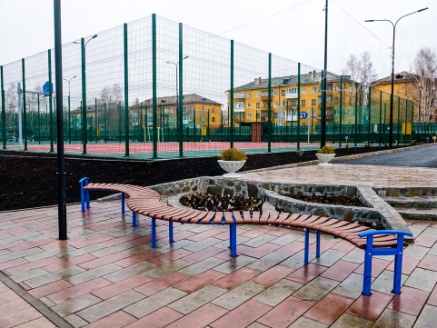 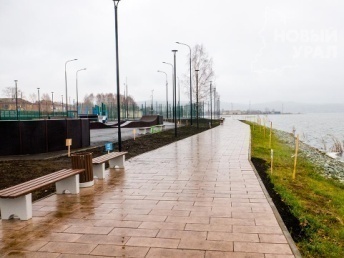 23
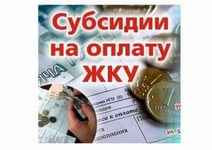 Подраздел 0505 «Другие вопросы в  области жилищно-
                                                  коммунального хозяйства»    5 247 тыс. рублей,  из них:

                                                                 *  на оказание дополнительных мер социальной поддержки  жителей по льготном
                                                                    посещению бани  155 тыс.рублей
 
                                                                 * выполнение работ по сносу аварийного жилого дома 588 тыс.рублей

		
                                                                 *предоставление муниципальной гарантии  4 504 тыс.рублей
Расходы бюджета по разделам, подразделам классификации  расходов бюджетов

   Расходы по разделу 0600 «Охрана окружающей среды»  за 2020 год составили  1 682 тыс.рублей, в том числе по подразделам:
Подраздел 0605  «Другие вопросы в области окружающей среды»   391  тыс. рублей,  из них:

      * на работы  по сбору и вывозу несанкционированно размещенных отходов на территории 
         общего пользования городского округа Верхний Тагил, приобретение мешков для сбора      
         мусора, завоз чистого грунта на газоны  391 тыс.рублей
24
Подраздел 0603  «Охрана объектов растительного и животного                  
                                          мира и  среды их обитания»    1 291 тыс. рублей,  из них:

                                                      * на транспортировку и демеркуризацию отработанных ртутьсодержащих 
                                                        ламп, термометров, приборов, приобретение тары для хранения отработанных 
                                                        ламп и  термометров, проведение замеров на содержание паров ртути в 
                                                        помещениях  20 тыс.рублей

*  приобретение и посадка новых деревьев и цветочной рассады  277 тыс.рублей

*  на исследование родников, колодцев, скважины для хозяйственно-питьевого водоснабжения и доставка воды в 
    п.Белоречка  68 тыс.рублей

*  на проведение экологической акции «Марш Парков», участие в экологических  окружных, областных  
    мероприятиях, слетах, конкурсах, фестивалях, организация городских конкурсов, финансовая поддержка работы 
    экологических кружков 19 тыс.рублей

*  на предупреждение, устранение и ликвидация непредвиденных экологических и эпидемиологических    
    ситуаций, проведение дератизации и аккарицидной обработки территории селитебной зоны, утилизация      
    биологических отходов 100 тыс.рублей

*  на вывоз мусора от уборки территории во время массовых мероприятий   212 тыс.рублей

*  на спил или глубокую обрезку старовозрастных деревьев   595 тыс.рублей
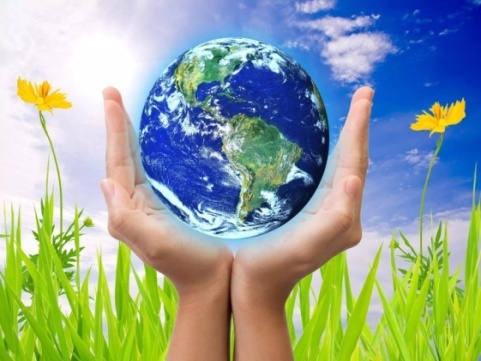 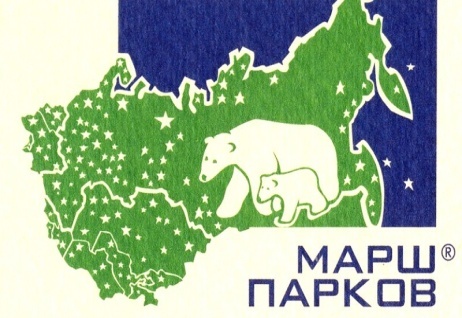 25
Расходы по разделу 0700 «Образование»  за 2021 год составили 
 357 883 тыс.рублей, в том числе по подразделам:
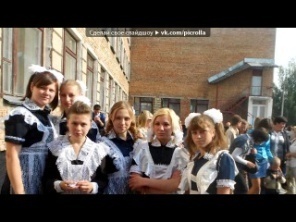 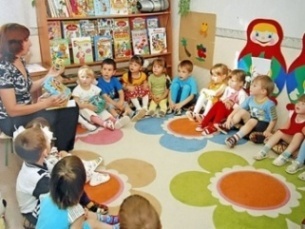 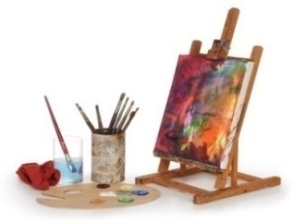 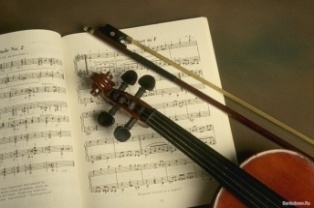 26
Расшифровка расходов  по  подразделу  0707
«Молодежная политика и оздоровление детей»  за 2021 год
27
Расходы по разделу  0800 «Культура»  за 2021 год составили – 
 47 680 тыс.рублей, в том числе по подразделам:
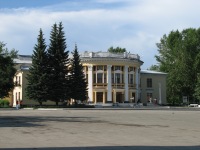 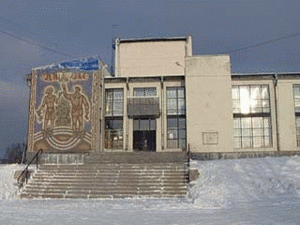 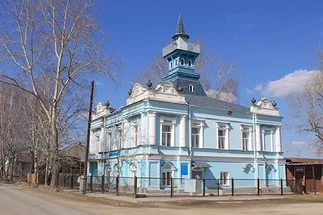 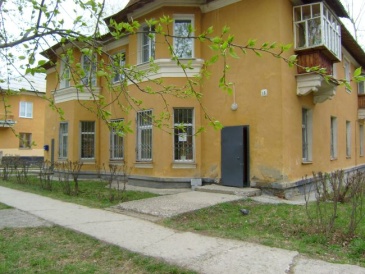 28
Расшифровка расходов   по  мероприятиям  в  области культуры   за 2021 год
29
30
Расходы бюджета по подразделам классификации расходов бюджетов

Расходы по  разделу  1000 «Социальная политика» за 2021 год составили –
 49 909 тыс. рублей, в том числе по подразделам:
Подраздел 1001 « Пенсионное обеспечение» 2 727тыс. рублей:
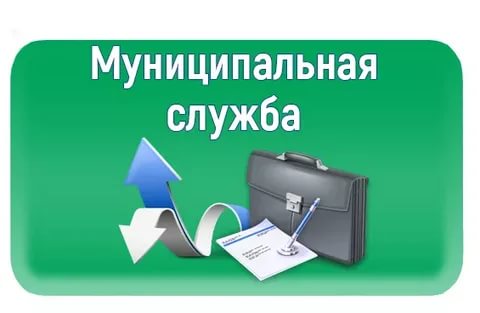 *Мероприятия, направленные на реализацию гарантий пенсионного обеспечения лиц, замещающих муниципальные должности, и муниципальных служащих городского округа Верхний Тагил»  2 727 тыс.рублей
Подраздел 1003  « Социальное обеспечение населения » 42 722 тыс. рублей, из них:
*Мероприятия, направленные на предоставление, гражданам  субсидий на 
оплату жилого помещения и коммунальных услуг  42 668 тыс.рублей

*Мероприятия, направленные на осуществление государственного 
 полномочия Свердловской области по предоставлению отдельным 
 категориям граждан компенсаций расходов на оплату жилого 
 помещения и коммунальных услуг в части оплаты взноса на 
 капитальный ремонт общего имущества в многоквартирном доме 54 тыс.рублей
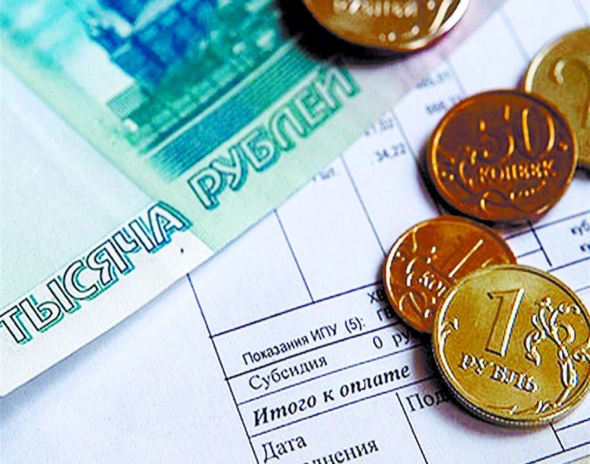 31
Расходы  по подразделу 1004 « Охрана семьи и детства»  
1 109 тыс. рублей,  из них:
*  Мероприятия, направленные на обеспечение бесплатным питанием учащихся начальных классов общеобразовательных учреждений из многодетных, малообеспеченных семей, детей сирот, оставшихся без попечения родителей, детей инвалидов в муниципальных общеобразовательных школах   1 109 тыс. рублей
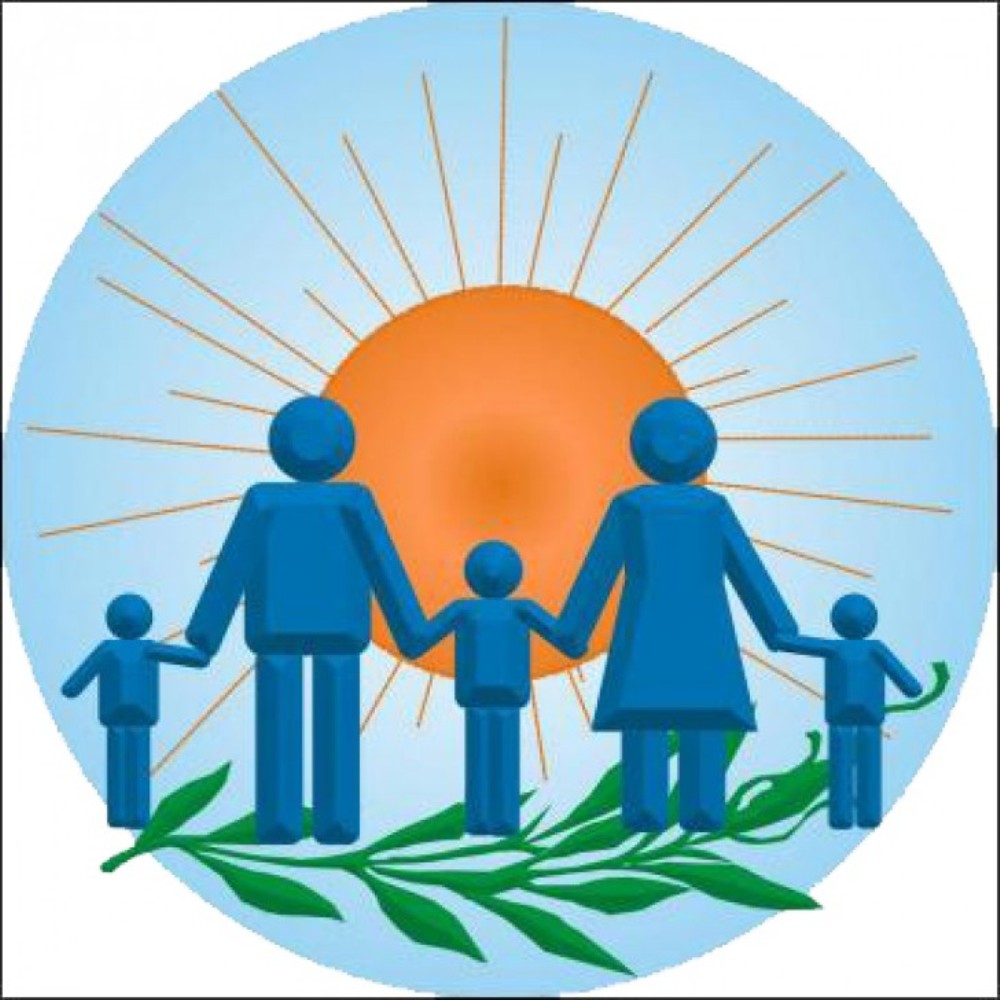 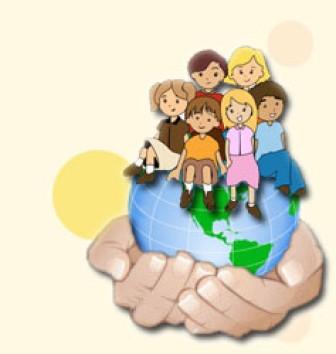 32
Расходы  по подразделу 1006 « Другие вопросы в области социальной политики »  
3 351 тыс. рублей,  из них:
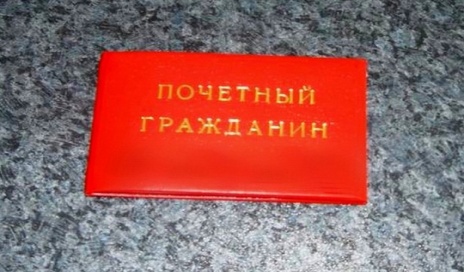 * Мероприятия, направленные на оказание дополнительной социальной поддержки лицам, удостоенным звания «Почетный гражданин городского округа Верхний Тагил»  134 тыс.рублей
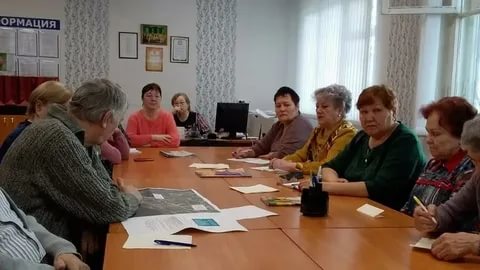 *Мероприятия, направленные на оказание дополнительной поддержки некоммерческим общественным организациям 153 тыс.рублей
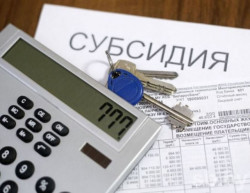 * Мероприятия, направленные на предоставление, гражданам  субсидий на оплату жилого помещения и коммунальных услуг  3 027 тыс.рублей
* Мероприятия, направленные на подвоз пациентов в больницу              37 тыс.рублей
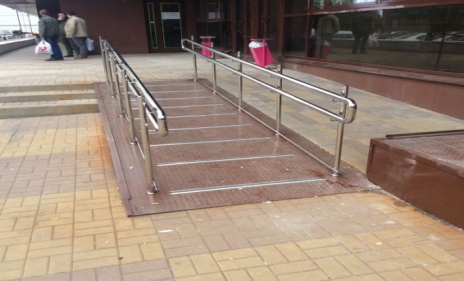 33
Расходы  по разделу  1100 «Физическая культура и спорт» за 2021 год  
составили  - 6 556 тыс. рублей
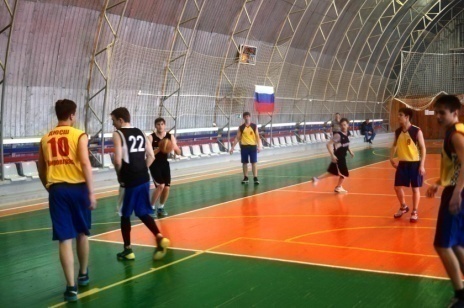 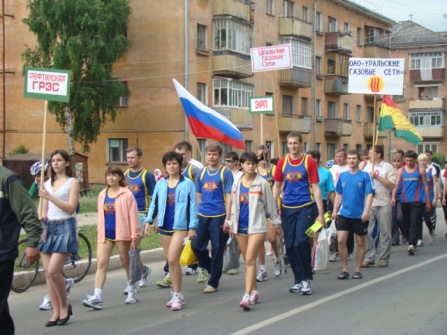 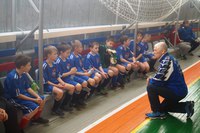 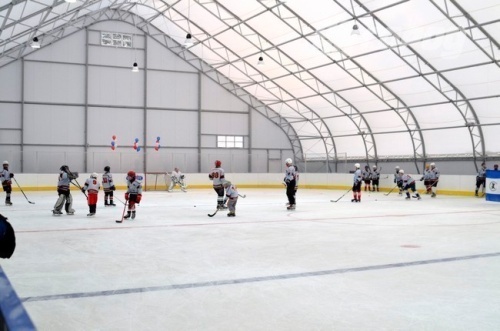 34
Расшифровка  прочих расходов, в том числе  на спортивно-массовые мероприятия  
за 2021 год
35
Муниципальный долг городского округа Верхний Тагил
(кредиты областного бюджета)
36
ПОЯСНИТЕЛЬНАЯ  ЗАПИСКА
к  проекту решения  «Об исполнении местного  бюджета  городского округа  Верхний Тагил
 за   2021 год»

ДОХОДЫ
         Доходы  местного бюджета  городского округа Верхний Тагил  за 2021 год исполнены в сумме  824 254 тыс. рублей или  98,8 %  к годовым назначениям. По  сравнению с соответствующим периодом 2020 года поступления увеличились в целом на 257 924  тыс.рублей, в том числе по налоговым и неналоговым платежам  увеличились  на 113 427 тыс. рублей, по безвозмездным поступлениям увеличились на  144 497 тыс. рублей.
         Основным доходным источником местного бюджета являлся налог на доходы физических лиц - поступление данного налога в местный бюджет составило 161 739 тыс. рублей. По отношению к 2020 году произошло снижение  поступлений по данному налогу. Одна из причин увеличения поступлений налога – увеличение норматива отчислений в местный бюджет (38% -2020 год, 100%-2021 год). Также произошел рост поступлений по плательщикам: ООО «Центр Базисных Поставок»                                 1 125 тыс. рублей.
   Наибольший  рост   поступлений  в  местный бюджет   в 2021 году  к  объему поступлений   2020 года   достигнут   по применению упрощенной системы налогообложения -  прирост 9 777 тыс. рублей; по акцизам – прирост 1 830 тыс. рублей; по доходам от применения патентной системы - прирост 1 438 тыс. рублей.
   Поступления из вышестоящих бюджетов составили  595 529 тыс. рублей  или  99,1%  плановых назначений в том числе:
      Дотация получена в объеме   247 150 тыс. рублей;
      Субсидии  65 559 тыс. рублей;
      Субвенции  221 576 тыс. рублей;
       Иные межбюджетные трансферты  61 244 тыс. рублей.
       Прочие безвозмездные поступления  составили  9 486 тыс. рублей, в том числе:
      - прочие безвозмездные поступления (добровольные пожертвования на реализацию проекта «Благоустройство общественной г. Верхний Тагил «Набережная огней») 100 тыс. рублей; и  благотворительная помощь от АО «Интер РАО - Электрогенерация» в сумме 13 500,0 тыс. рублей на ремонт облицовки мемориала на городской площади города Верхний Тагил (10 500,0 тыс. рублей) и на приобретение передвижной сцены для МАУК «Городской дворец культуры» (3 000,0 тыс. рублей).
      -  произведен возврат  в областной бюджет неиспользованных остатков межбюджетных трансфертов за  2020 год     
    в  сумме   -) 4 114 тыс. рублей;
37
РАСХОДЫ
Расходы местного бюджета за 2021 год  исполнены в сумме 743 670 тыс.рублей или 88,5 % к годовым плановым назначениям. По сравнению с 2020 годом (568 453 тыс. рублей) наблюдается  увеличение расходов на 175 217 тыс. рублей или на 30,8%.
       На финансирование социально значимых отраслей (образование, культура, социальная политика и физкультура и спорт) направлено   462 028 тыс. рублей или 62,1% от общего объема произведенных расходов, что на  46 505 тыс. рублей  больше аналогичного периода прошлого года (415 523 т.р.).
       На содержание дорог  в 2021 году было направлено 29 611 тыс.рублей, на жилищно-коммунальное хозяйство              199 515 тыс. рублей, в том числе расходы на благоустройство общественной территории «Набережная огней» 144 513 тыс. рублей.
       Расходы на обеспечение пожарной безопасности, защиты населения от чрезвычайных ситуаций, на охрану окружающей среды производились в рамках предусмотренных мероприятий в муниципальных программах.
       Расходы на содержание органов местного самоуправления  в 2021 году  составили  32 488 тыс.рублей, на другие общегосударственные  вопросы 7 666 тыс.рублей, на судебную власть (составление списков присяжных заседателей)                 1 тыс.рублей, на  публикацию  в средствах массовой информации 270 тыс.рублей.
      На обслуживание муниципального долга в 2021 году из бюджета городского округа было направлено 8 тыс.рублей.
      Средства резервного фонда  администрации городского округа Верхний Тагил  были направлены на санитарно-эпидемиологическую обработку общего имущества многоквартирных домов.
38
Бюджет для граждан 
к  проекту решения Думы городского округа Верхний Тагил «Об утверждении отчета об исполнении бюджета городского округа Верхний Тагил за 2021 год»
Сведения о разработчике отчета:
Финансовый отдел администрации городского округа Верхний Тагил
Телефоны:
- 8 (34357) 2-00-72 – ведущий специалист, главный специалист
Электронный адрес (e-mail): fo57@yandex.ru
39